THỨ SÁU TUẦN XIII THƯỜNG NIÊN C
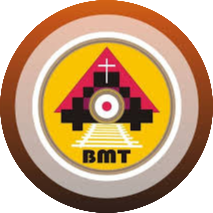 Ca nhập lễ
Chúa là Thiên Chúa của tôi và tôi chúc tụng Chúa: Chúa là Thiên Chúa của tôi và tôi tung hô Chúa; tôi chúc tụng Chúa, vì Chúa đã trở nên phần rỗi cho tôi.
Bài Đọc 1: Ep 2, 19-2262-67
"Anh em được xây dựng trên nền tảng các tông đồ".
Trích thư Thánh Phaolô Tông đồ gửi tín hữu Êphêxô.
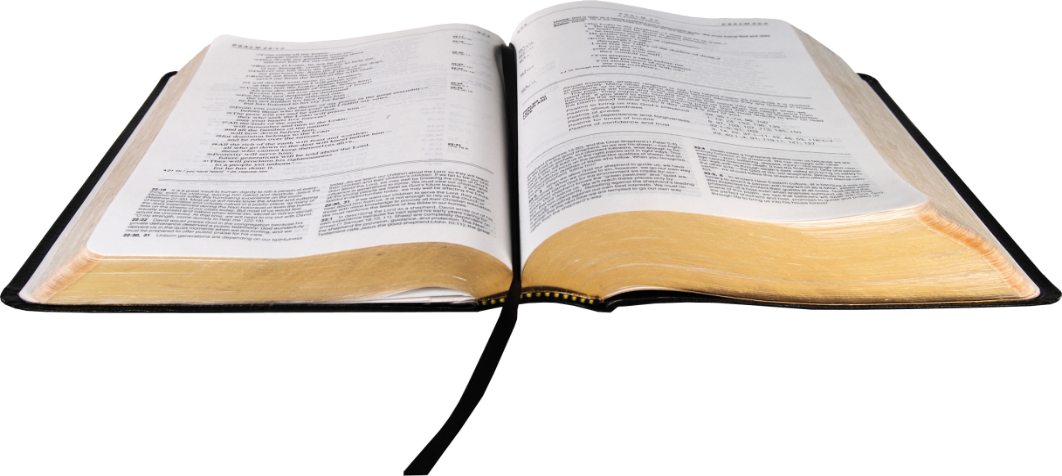 Đáp Ca:
Tv 116, 1. 2
Ðáp:  Hãy đi rao giảng Tin Mừng khắp thế gian
Alleluia, alleluia! - Tôma, vì con đã xem thấy Thầy nên con đã tin. Phúc cho những ai đã không thấy mà tin. -Alleluia.
Phúc Âm: Ga 20, 24-29
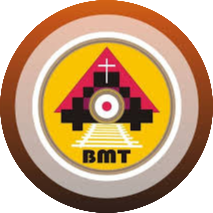 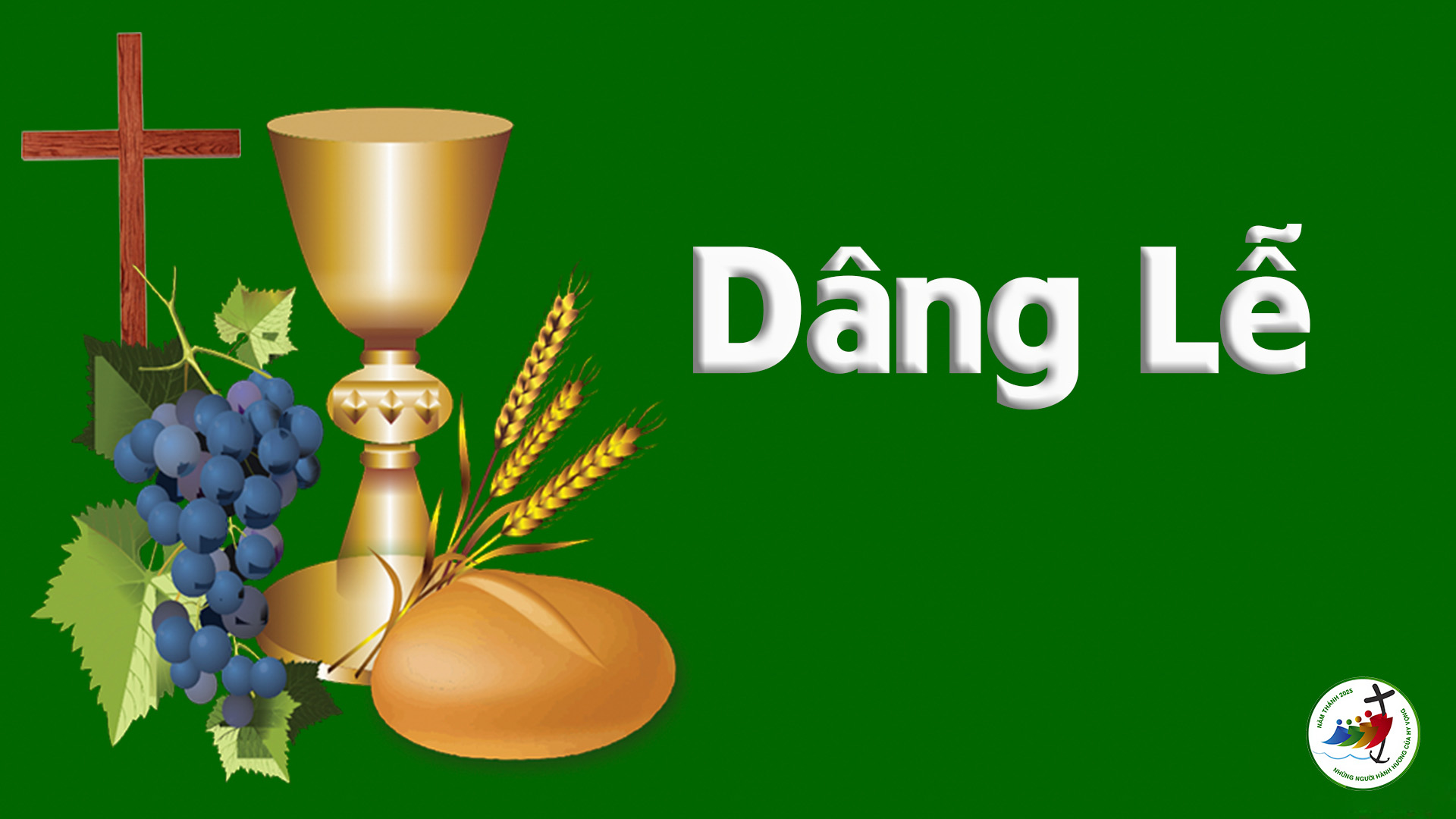 Ca hiệp lễ
Hãy xỏ ngón tay vào đây, hãy nhận ra chỗ đóng đinh, và đừng cứng lòng nữa, nhưng hãy tin.
Ca Kết Lễ
THỨ SÁU TUẦN XIII THƯỜNG NIÊN C
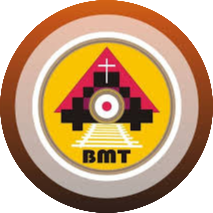